snake
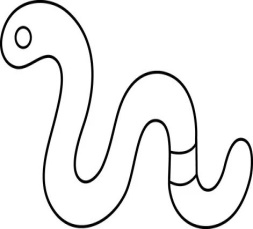 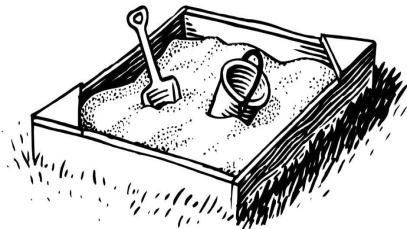 slither
sand
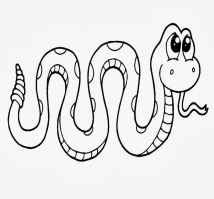 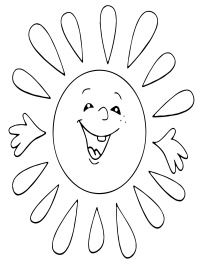 sun
S s
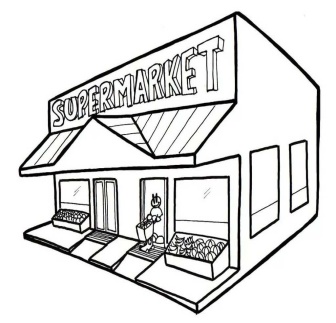 store
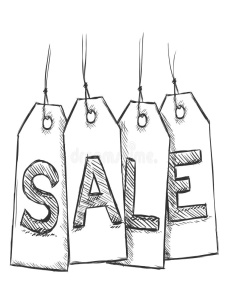 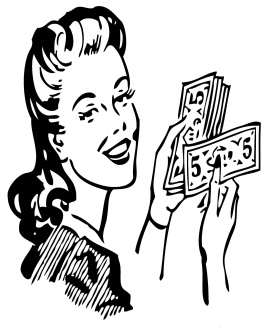 sale
spend